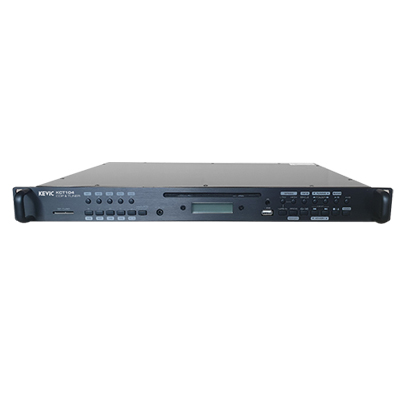 KCT104
CD PLAYER & TUNNER
- 자동 메모리 기능으로 이전 동작 상태 기억
- CD, USB, AUX 기능, MP3, WMA, MP4 포맷 재생
- CD, MP3 파일 재생시 스피드 조정 가능
- RANDOM 및 REPEAT 재생 기능 제공
- 라디오는 FM1, FM2, AM 각 10개 (총 30개) 저장
종류			: CD, USB, AUX
주파수 특성			: 32Hz-20kHz
수신 주파수 			: FM (22.5% MOD) 87.5-108MHz
                                                               AM (30% MOD) 522-1,611kHz
사용 전원			: DC24V / 1.5A
외형 규격(WxHxD)		: 482x44x350mm
무게            		: 3.5kg